MAKARALAR
Serbest bir eksen etrafında serbestçe dönebilen, çevresinden ip geçen daire şeklindeki basit makinelerdir.
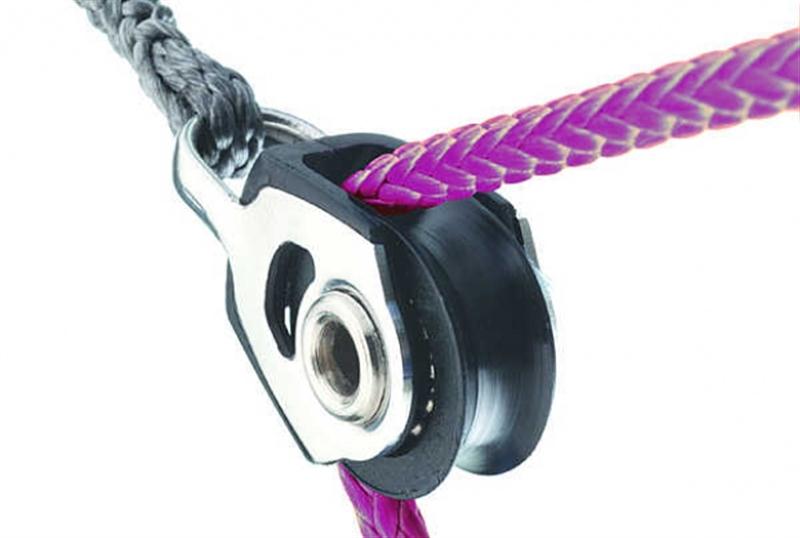 MAKARALARIN KULLANIM ALANLARI
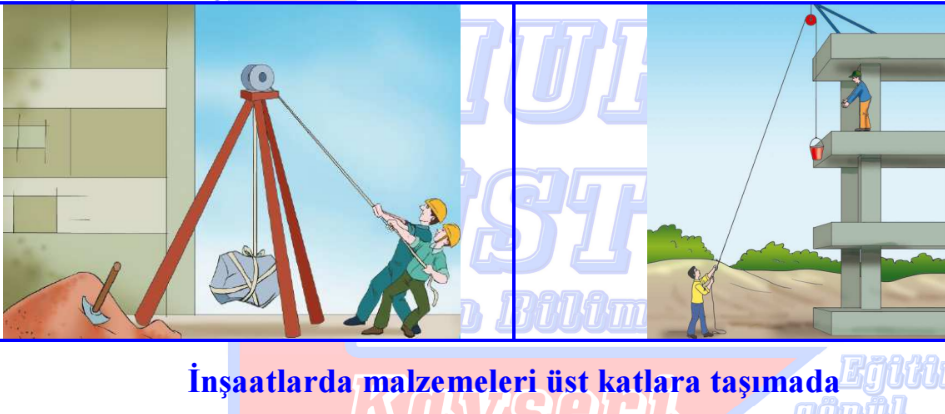 MAKARALARIN KULLANIM ALANLARI
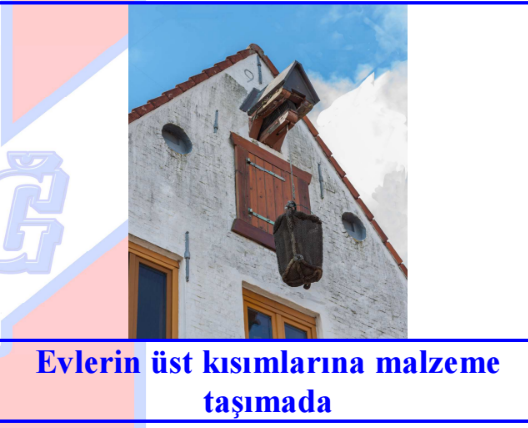 MAKARALARIN KULLANIM ALANLARI
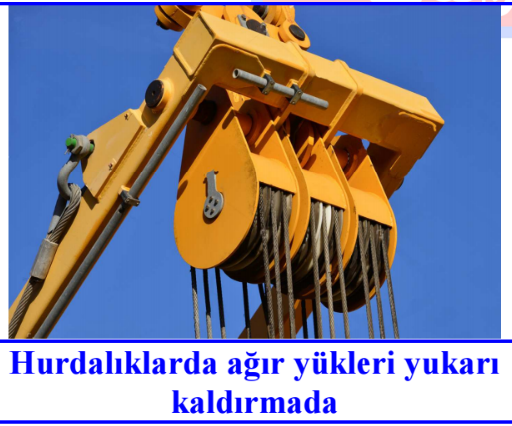 MAKARALARIN KULLANIM ALANLARI
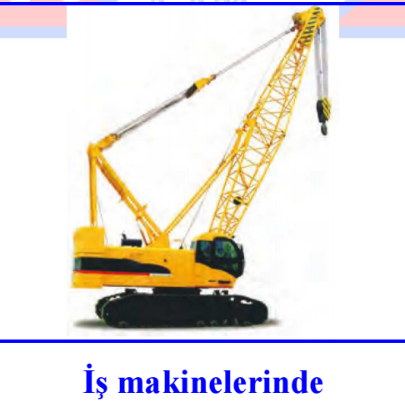 MAKARALARIN KULLANIM ALANLARI
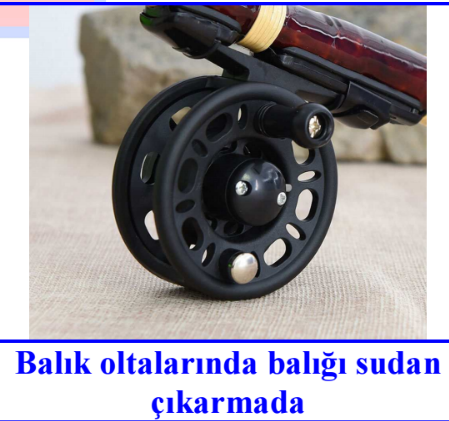 MAKARALARIN KULLANIM ALANLARI
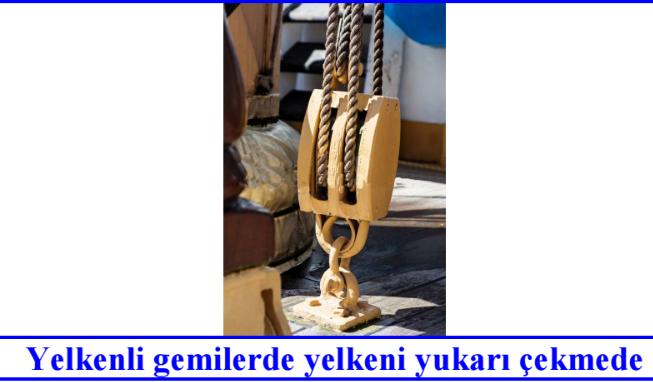 MAKARALARIN KULLANIM ALANLARI
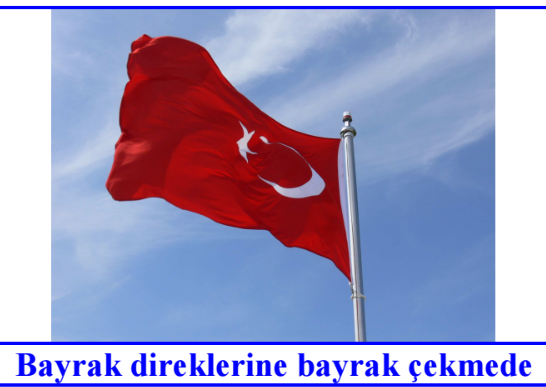 MAKARALAR 2 ÇEŞİTTİR
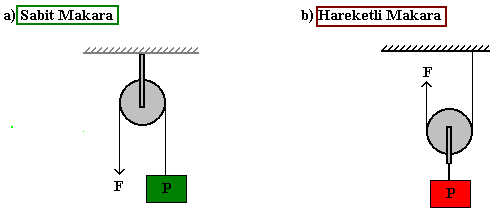 SABİT MAKARA
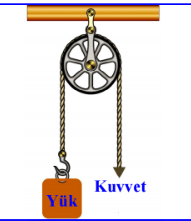 MERKEZİNDEN SABİTLENEN MAKARALARDIR.
YÜKLE KUVVET TERS YÖNDE HAREKET EDER.
SABİT MAKARA
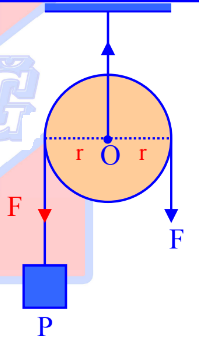 BU MAKARA DESTEĞİ ORTADA OLAN KALDIRACA BENZER.
SABİT MAKARA
YÜK KOLU KUVVET KOLUNA EŞİT OLDUĞU İÇİN SABİT MAKARALARDA KUVVETTEN KAZANÇ VEYA KAYIP YOKTUR.
YÜKÜN AĞIRLIĞI KADAR KUVVET UYGULANIR.
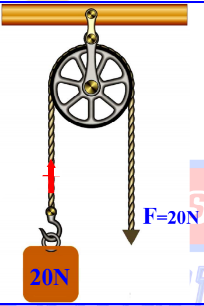 SABİT MAKARA
KUVVET YA DA YOL KAZANCI YOKTUR.
KUVVETİN YÖNÜ DEĞİŞTİRİLEREK İŞ KOLAYLIĞI SAĞLANIR.
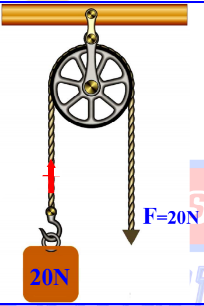 SABİT MAKARA
YÜKÜ 1 M YUKARI KALDIRMAK İÇİN İP 1 M AŞAĞI ÇEKİLİR. ( YOLDAN KAZANÇ YA DA KAYIP YOK)
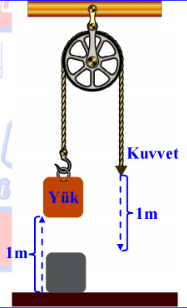 SABİT MAKARA
Sabit makarada uygulanan kuvvetin yönü değişerek iş kolaylığı sağlanır. Yük ve kuvvetin yönleri farklıdır.
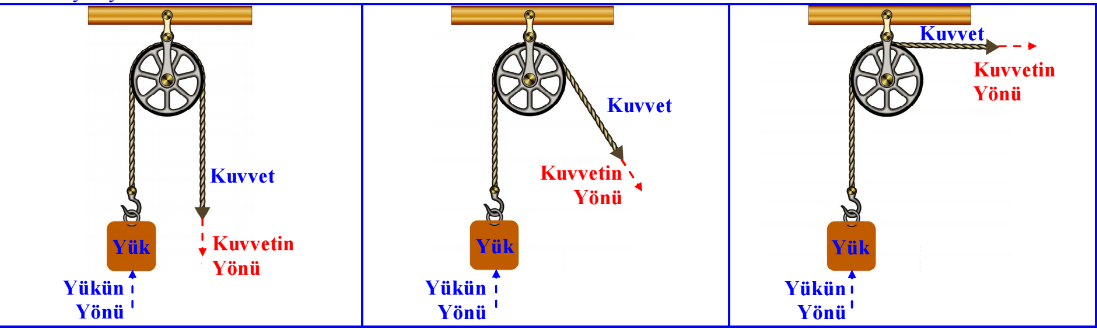 SABİT MAKARA
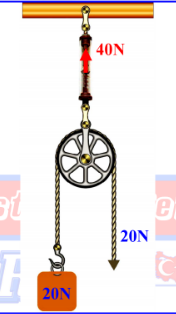 Sabit makaraya dinamometre bağlanırsa; dinamometredeki değer yük ve kuvvetin toplamına eşittir.
HAREKETLİ MAKARA
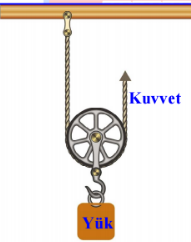 YÜK İLE BERABER YÜKSELİP ALÇALAN, HAREKET EDEN MAKARALARDIR.
YÜKLE KUVVET AYNI YÖNDE HAREKET EDER.
HAREKETLİ MAKARA
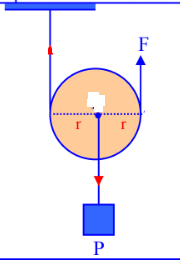 BU MAKARA YÜKÜ ORTADA OLAN KALDIRACA BENZER.
HAREKETLİ MAKARA
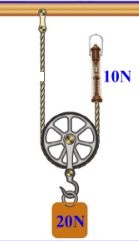 KUVVET KOLU YÜK KOLUNDAN BÜYÜK OLDUĞUNDAN HER ZAMAN KUVVETTEN KAZANÇ VARDIR.
KUVVET YÜKÜN YARISI KADARDIR. BU YÜZDEN KUVVET KAZANCI 2 KATTIR.
HAREKETLİ MAKARA
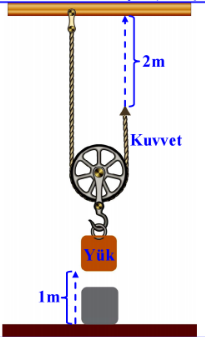 HAREKETLİ MAKARADA KUVVETTEN 2 KAT KAZANÇ OLDUĞU İÇİN YOLDAN DA 2 KAT KAYIP OLUR.
HAREKETLİ MAKARA
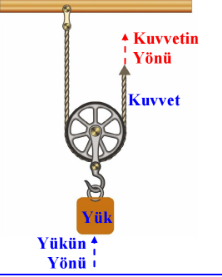 HAREKETLİ MAKARADA KUVVET VE YÜKÜN HAREKET YÖNÜ AYNIDIR.
İP YUKARI ÇEKİLİRSE YÜK YUKARI HAREKET EDER, İP AŞAĞI BIRAKILIRSA YÜK TE AŞAĞI HAREKET EDER.
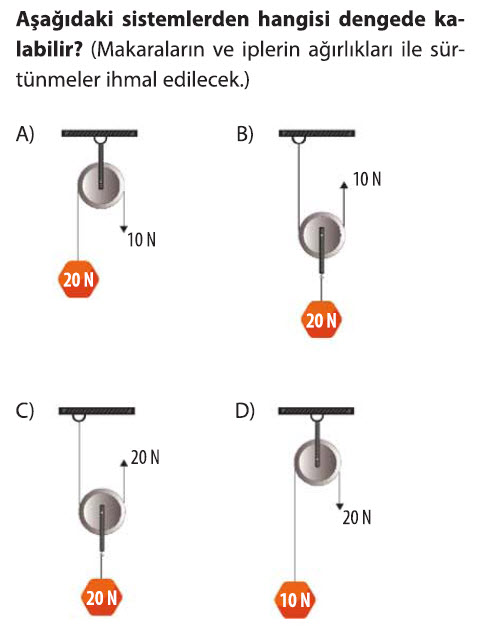 MAKARA SİSTEMLERİ
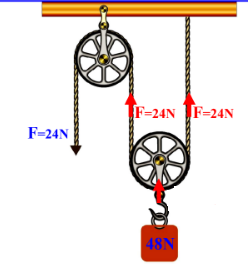 SABİT VE HAREKETLİ MAKARALARIN BİR ARADA KULLANILDIĞI SİSTEMLERDİR.
HER ZAMAN KUVVETTEN KAZANÇ, YOLDAN KAYIP VARDIR.
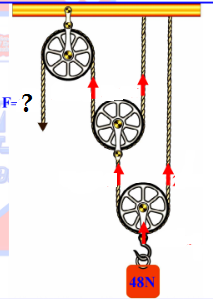 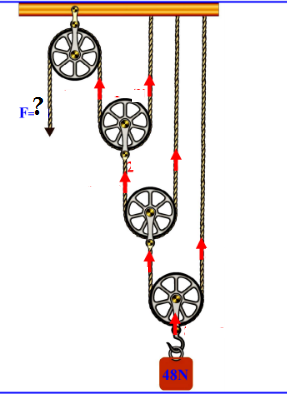 PALANGALAR
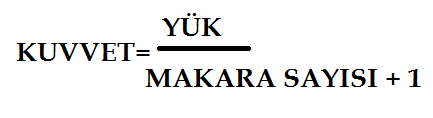 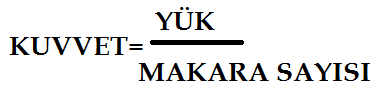 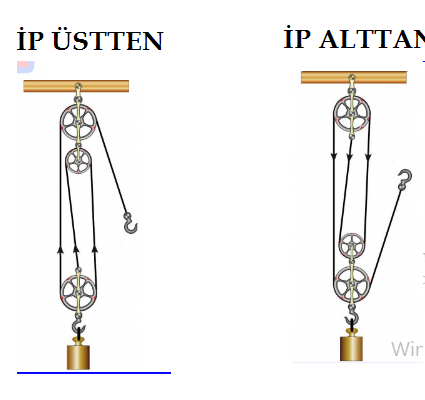 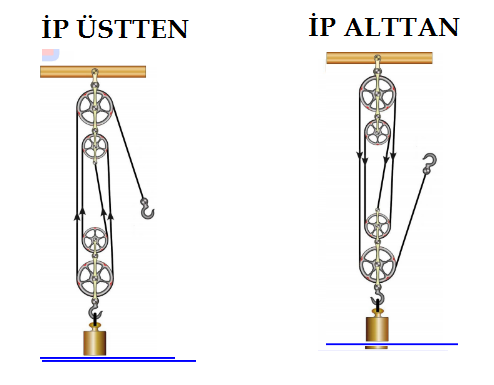 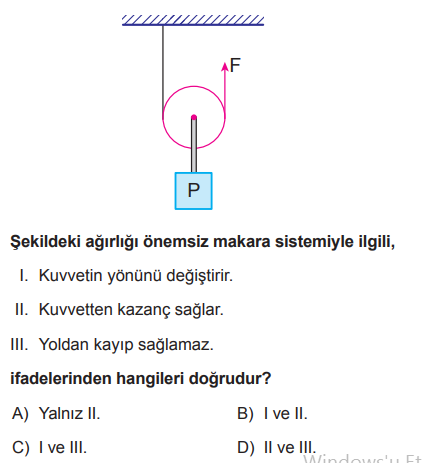 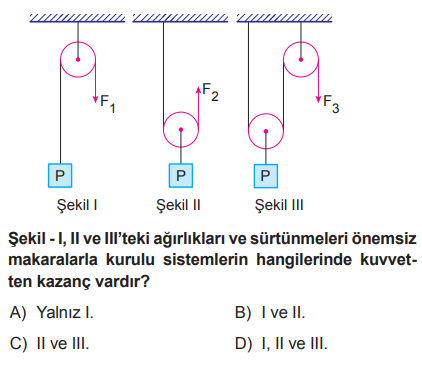 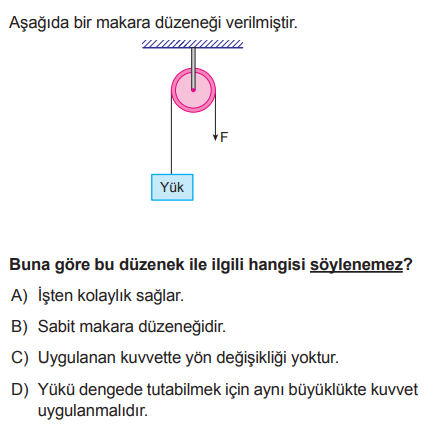 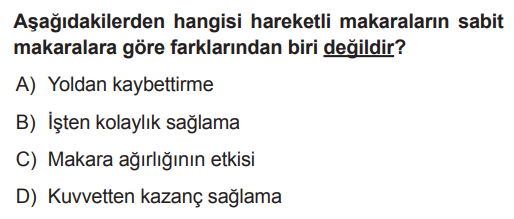 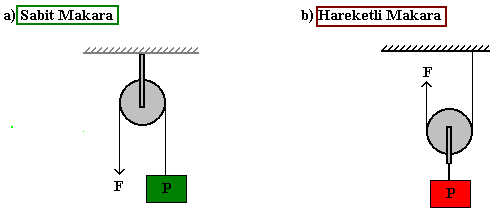